XRN5868 – June 25 Major Release- Status Update
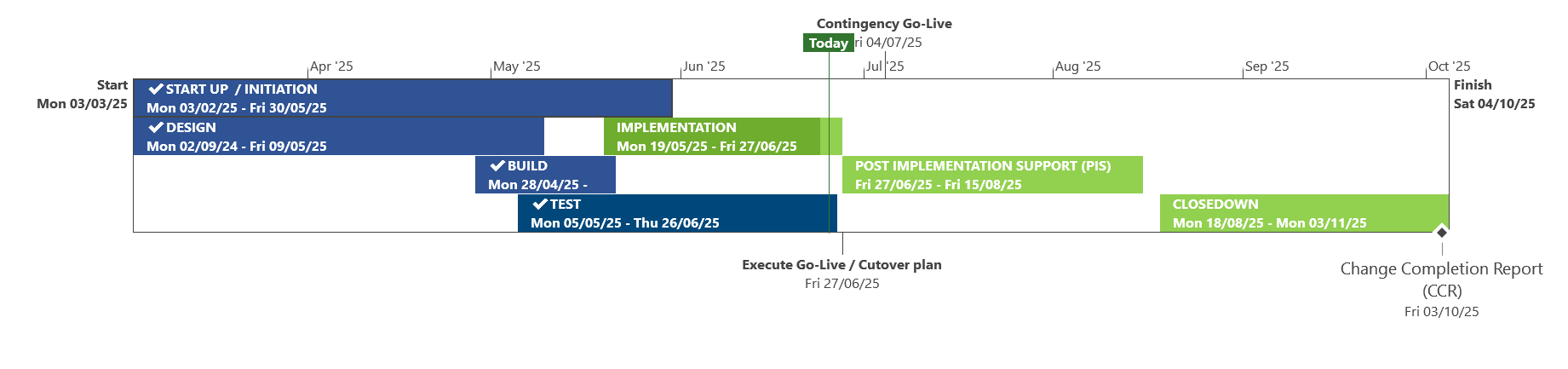 Complete
On Track
At Risk
Overdue
Slide updated on 29th May 2025